Communication Approaches
Dr. April Elliott and Dr. Monique Jericho
[Speaker Notes: Introduction (1 min):  
“Hi, I’m Dr. Monique Jericho, and I’m a Psychiatrist working in the field of eating 		disorders”
“I’m Dr. April Elliott, and I’m an Adolescent Medicine Specialist.  In this video we are going to talk about some of the common communication and management struggles that we face when working with youth and families who are battling eating disorder concerns, and share some of the strategies that we find helpful”]
Spectrum of Treatment Approaches Depending on Medical Stability
Paternalistic Approach
Motivation Based Approach
11
12
13
14
15
16
17
18
19
Body Mass Index
[Speaker Notes: SLIDE 2 (2 min): MJ “It’s important to understand why communicating about eating disorders can be challenging.  Eating Disorders are complex bio-psycho-social illness that have multiple etiologies and can progress differently depending on the interplay of multiple factors (such as degree of malnutrition, family beliefs, and cultural issues..to name only a few).  When it comes to providing care, we need to be nimble, moving between medical and mental health approaches as needed.  Sometimes, we will need to adopt a more paternalistic approach, when a patient’s medical status is of acute concern while at other times, it is beneficial to adopt a more motivational style while considering the broader dynamics in order to support the patient and family to overcome the illness and take steps forward”]
ED & US
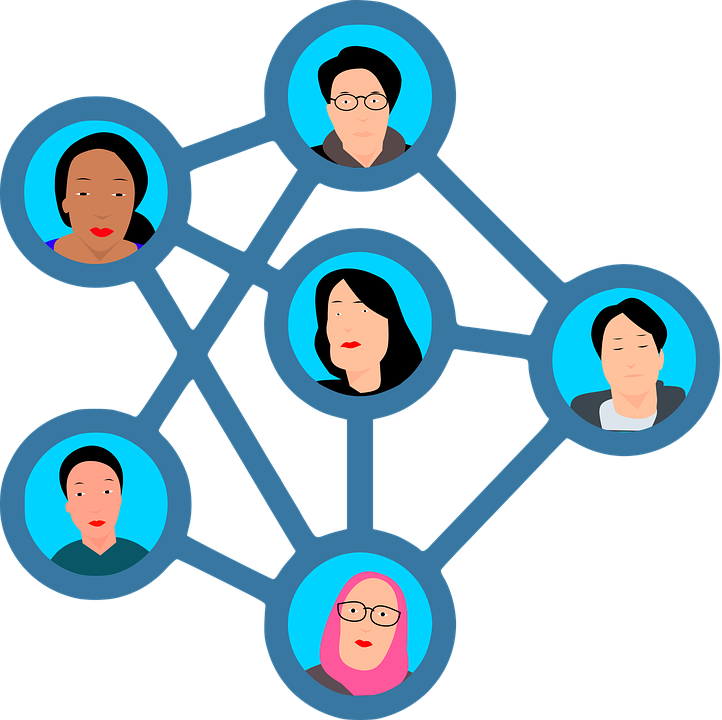 Engaging
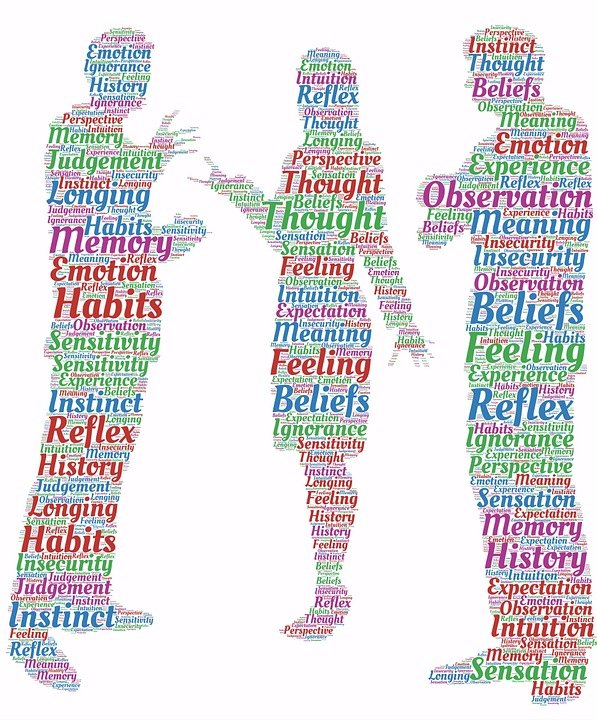 Diagnosing/Discussing
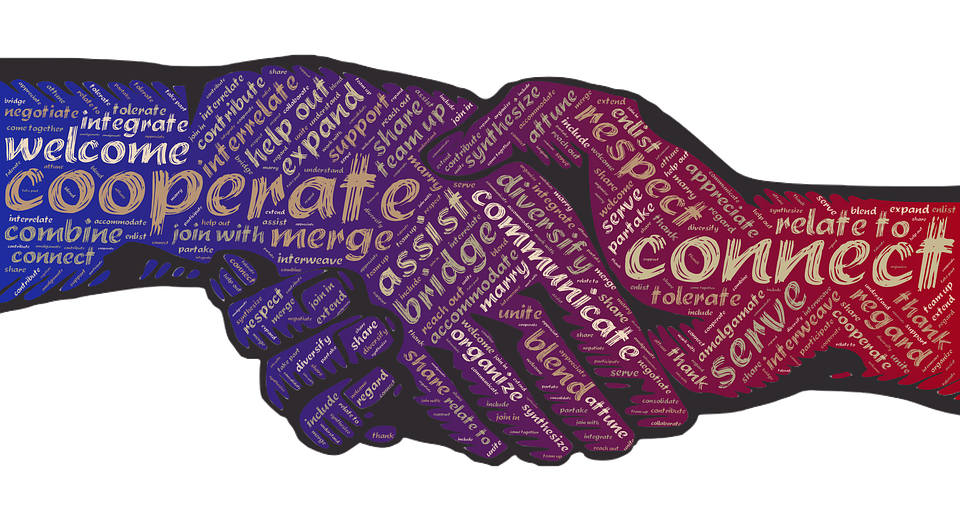 Understanding and Uniting
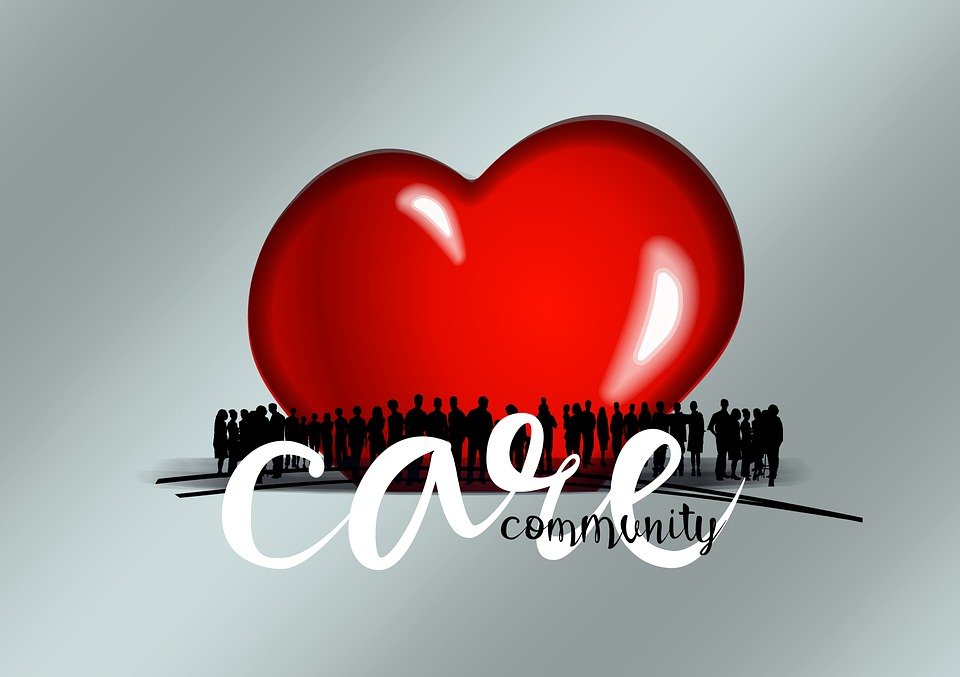 Safety and Steps Forward
Images copyright @ www.pixabay.com
[Speaker Notes: SLIDE 3 (1 min):  AE “In this video, we will discuss a typical clinical encounter, and talk about 4 key areas of focus when working with this population.  We will discuss using the acronym of “ED & US”
1)  Engagement: with the patient and family:  How to set the stage for success
2)  Diagnosing and Discussing: the problem:  How to talk about the weight loss effectively
3)  Understanding and Uniting:  How to develop a “team approach” to the problem
4)  Safety and Steps forward:  Allowing for care to continue responsibly]
CASE
15 yo girl brought to clinic by mother with concerns from school that she is falling asleep in class. Teacher noticed she has lost a lot of weight since the beginning of the year.
Mother also feels their might be a problem but was very happy when her daughter stopped eating “junk food” last April, 2020 and thought her improved eating patterns and diligent exercise routine was the reason and not any other ”illness” they needed to be concerned about.
On first glance you barely recognize your patient that you have known since a baby as she is very thin, pale and appears flat and not interested in interacting.
[Speaker Notes: SLIDE 4 (2 min):  Let’s imagine that we are in the community setting.  A 15 year old girl is brought in by her mother.  There are concerns being raised by the school that she seems less engaged at school, and a teacher has noticed that she has lost a lot of weight over the past few months.  Her mother is uncertain about what is happening, but had initially been pleased when she had stopped eating “junk food” six months ago and was initially impressed by her commitment to a healthy diet and diligent exercise routine.   Although she acknowledges the weight loss, she hadn’t thought that this was anything to be too worried about.  She is still not sure, but does note that when she has tried to suggest that her daughter could eat a little more or have a treat now and then, she has been shut down.  On first glance, you barely recognize your patient, who you have known since she was a baby, as she is thin, pale and seems disengaged from the conversation.]
ENGAGEMENT
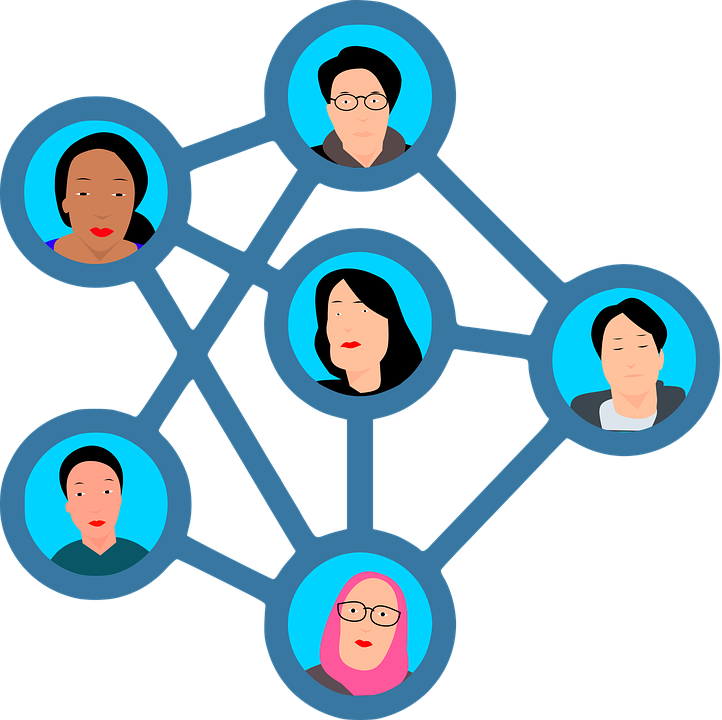 Curious Stance

“What is your understanding of the weight loss?”
“What is your main concern?”
“What would be the most helpful questions for me to address today?”
Image copyright @ www.pixabay.com
[Speaker Notes: SLIDE 5:  ENGAGEMENT (2 min)
Dialogue Format (in general I will “interview you” for this section..but this will look like a discussion...the idea is that I will make sure we touch on all the key points):
MJ:  “Dr Elliott, this is such a common situation.  What are your thoughts about where to start?”
AE/MJ Discuss the themes of:
Curiosity Stance
Examples of statements: 
1. “What is your understanding of the weight loss, and what your concern is at this point?”
2. “What would be the most helpful question that could be addressed by the end of this meeting today?”]
DIAGNOSE/DISCUSS
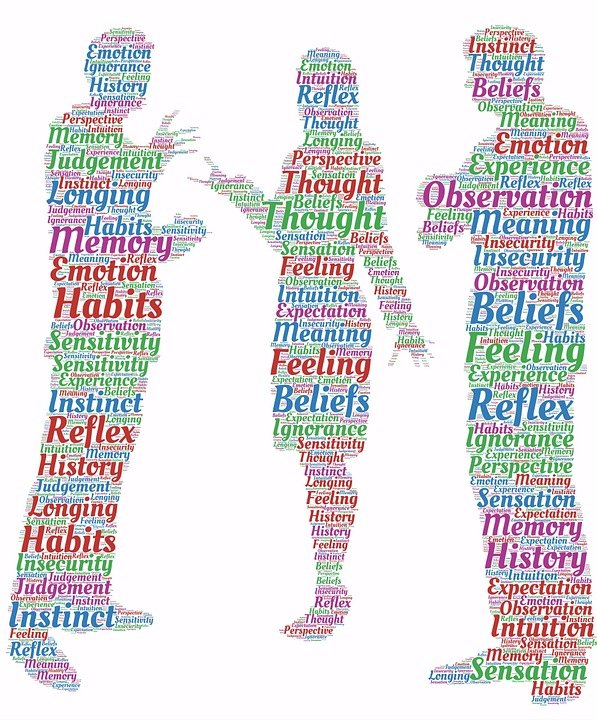 Agnostic Stance:

“How do you feel about your weight now?”
“Do you or does anyone else have concerns about your eating/exercise behavior?”
Image copyright @ www.pixabay.com
[Speaker Notes: SLIDE 6:  DIAGNOSING AND DISCUSSING (4 min)
Dialogue Formal (in general you can “interview me” for this section.. To ensure we don’t miss 	key points):
AE:  “You know, over the years we have developed ways of talking about weight loss in ways that are neutral and less triggering... what comes to mind when you think about the approach to 	discussing the weight concerns in more detail?”
AE/MJ Discuss themes of:
Agnostic Stance
  	Examples of Statements:  “How do you feel about your present weight...how much 		would you like to weight...do you or anyone else have concerns...”
Discussion of Hypometabolism (AE):  Camp Fire/Healthyville  (DO WE WANT A PIC 		HERE?)
Discussion about the impact of illness/malnutrition on communication and diagnosing 		(MJ) (reference 	other video here too!)]
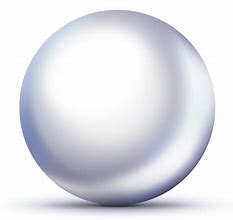 CLINICAL PEARLS: ANOREXIA NERVOSA
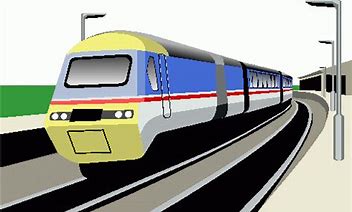 UNDERSTAND/UNITE
Being on the same page should be the goal
Splitting is common within families and teams with this illness
Strong feelings can unite or divide
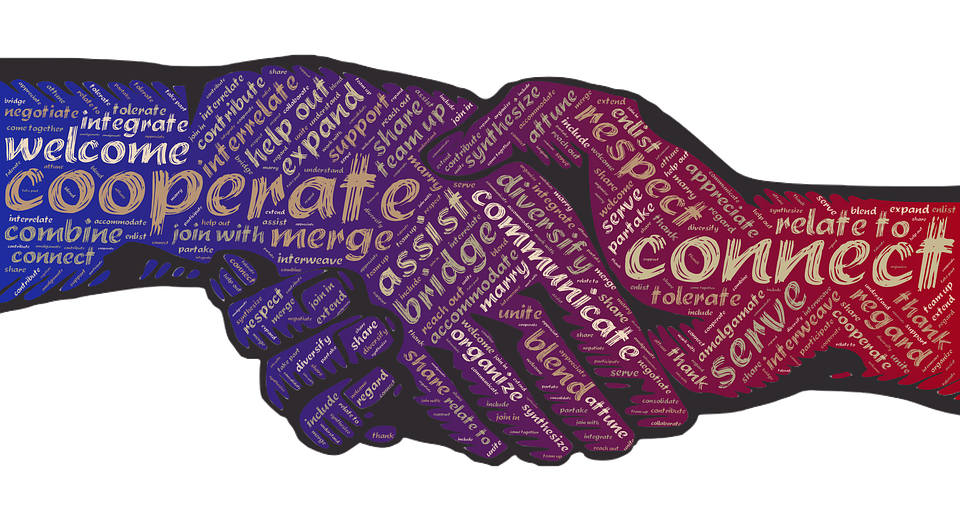 Image copyright @ www.pixabay.com
[Speaker Notes: SLIDE 8:  UNDERSTAND AND UNITE (3 min)
AE:  “It can be really tricky when there are many voices and perspectives- we know that getting everyone on the same page is really important for progress, so much time is wasted and emotions run higher when people are not on the same page”
 
 Slide 9:	AE/MJ Discuss themes of:
Who to consider (individual, parents, coaches, other providers!)
Stages of Change to frame and acknowledge that everyone is not always on the same page (DO WE WANT A PIC HERE?)
Mention splitting/projection]
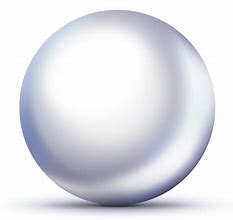 CLINICAL PEARLS: ANOREXIA NERVOSA
PATIENT:  Trust and Rapport
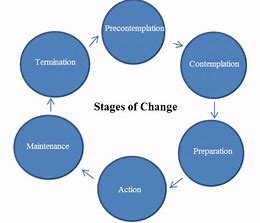 FAMILY: hopes, fears and expectations
[Speaker Notes: Slide 9:	AE/MJ Discuss themes of:
Who to consider (individual, parents, coaches, other providers!)
Stages of Change to frame and acknowledge that everyone is not always on the same page (DO WE WANT A PIC HERE?)
Mention splitting/projection]
SAFETY AND STEPS FORWARD
Establishing non-negotiables
Medical Instability
Rapid and continued weight loss
Self harm and suicidality

Rolling with resistance
Regular Follow up
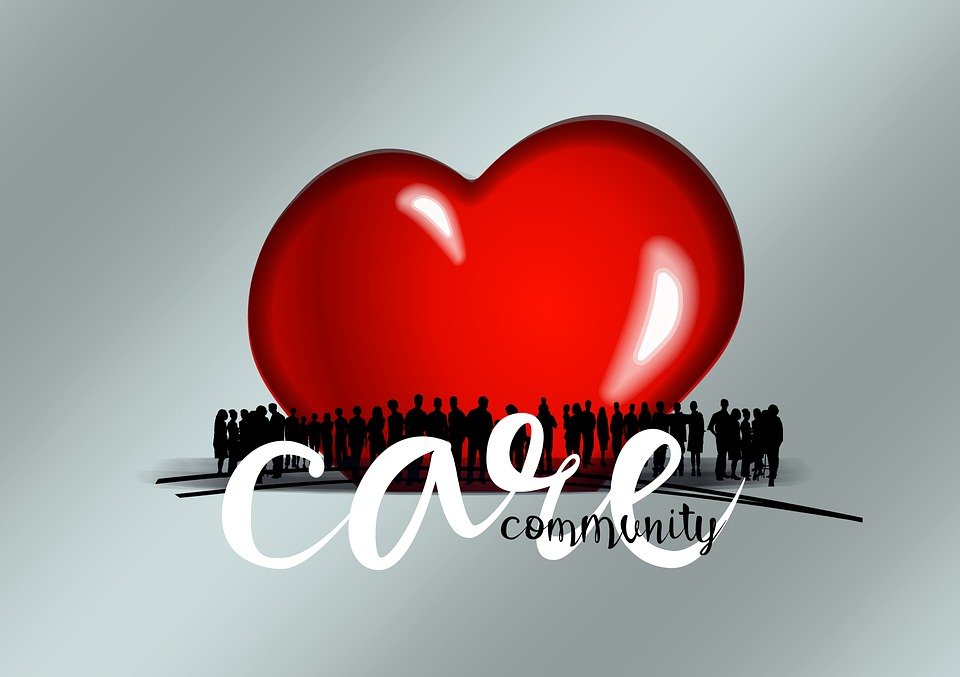 Image copyright @ www.pixabay.com
[Speaker Notes: SLIDE 10:  SAFETY AND STEPS FORWARD (3 min)
MJ:  “It can take time to establish clarity and rapport with these patients- and sometimes the illness is driving the pace and we need to step in, let’s talk a bit about how to set the stage so that everyone understands that more intensive steps may need to be taken”
 
AE/MJ Discuss themes of:
Non-Negotiables (what are they and how do you communicate them...medical instability/rapid and continued weight loss/self harm suicidality)
Rolling with resistance and reminders about the back and forth with paternalism and 	motivational approaches
Follow up and monitoring]
NAVIGATE©Elliott & Jericho
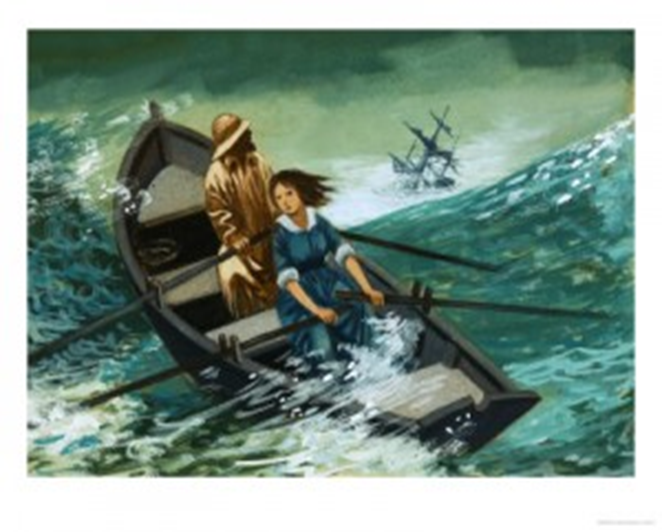 N:  Notice yourself
A:  Attune to the present moment
V:  Validate the other persons experience
 I:  Introspection; check in with yourself
G: Guess (gently) at unspoken signals
A: Accurately reflect  what you’ve heard 
T:  Truthfulness 
E:  Empathy
Source: https://www.art.com/products/p14176206-sa-i2954078/peter-jackson-women-of-courage-the-rowboat-rescue-grace-darling.htm
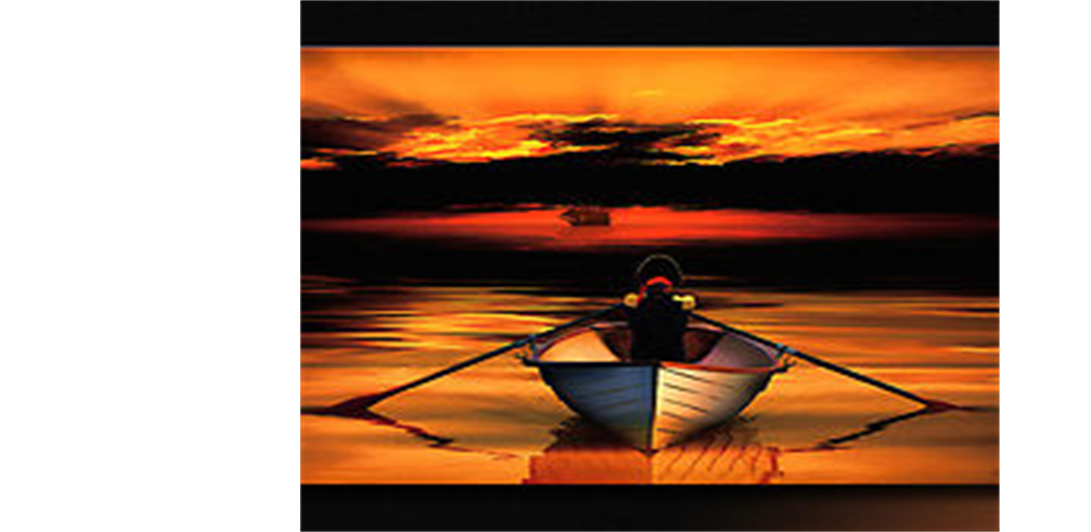 Source: https://fineartamerica.com/featured/adrift-richard-gerhard.html
[Speaker Notes: SLIDE 11:  Conclusion and reminder about self-care (2 min) NAVIGATE
AE/MJ: Working with this population can be both challenging and rewarding. It’s important to acknowledge that this illness can make us all feel helpless at times.  Remember to focus on the PROCESS, you won’t cure an eating disorder quickly or easily, but you can contribute some vital 	steps to the process of recovery by following some of these steps.
 
N:  Notice yourself
Current state of mind (emotion/wise/mind)
How are you approaching this challenge?
A:  Attunement
Be present.  Be here and now.
Show that you are present through body language, eye contact, nodding....

V:  Validation
In terms of present context and normative behavior
“I think I can understand why you feeling strong emotions.  I think many people would under these circumstances”...
I:  Introspection
Keep noticing your feelings.  It’s valuable information.
G:  Guessing Gently
Cautiously, tentatively, curiously guessing and articulating the un-verbalized emotions/thoughts/behaviors
“You look a little upset......did I get that right?”

A:  Reflecting Accurately 
Copying, pararphrasing, summarizing
“I heard you say you were feeling really frustrated”

T:  Truthfulness
There is always a Kernel of truth.  Actively seek it out in the other persons presentation.
Be truthful yourself.  
E:  Empathy  
Everyone is doing their best with what they have at this time.]